التقنيات الناشئة
الأهمية والخصائص التعليمية
أ. علي بن محمد عثاثي
أجندة اللقاء
التقنيات الناشئة.
الذكاء الاصطناعي
معالجة اللغات الطبيعية 
تعلم الآلة 
الشبكات العصبية الاصطناعية
التعلم العميق 
الطباعة ثلاثية الأبعاد 
اثر التقنيات الناشئة على التعليم
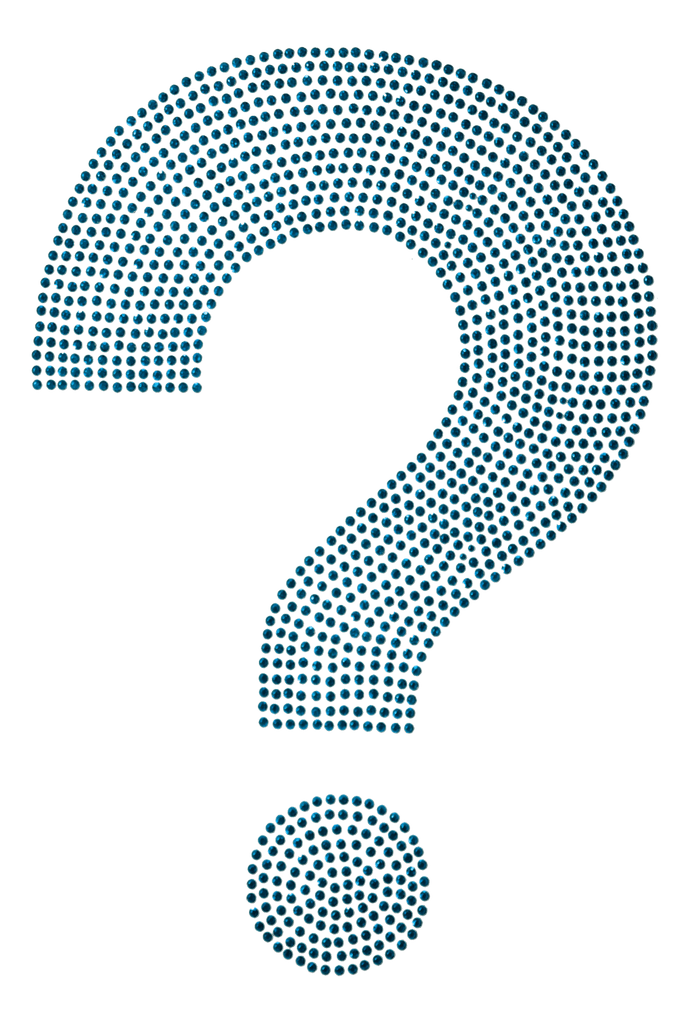 ماهي التقنيات الناشئة
هي الابتكارات التقنية التي تمثل تطورات سابقة للزمن في مجال ما نحو ميزة تنافسية
وكذلك هي تقنيات لا تزال تطويراتها أو تطبيقاتها العملية أو كلاهما
 غير متحققتين إلى حدٍ كبير
تشمل التقنيات الناشئة مجموعة متنوعة من التقنيات
أمثلة على   التقنيات الناشئة
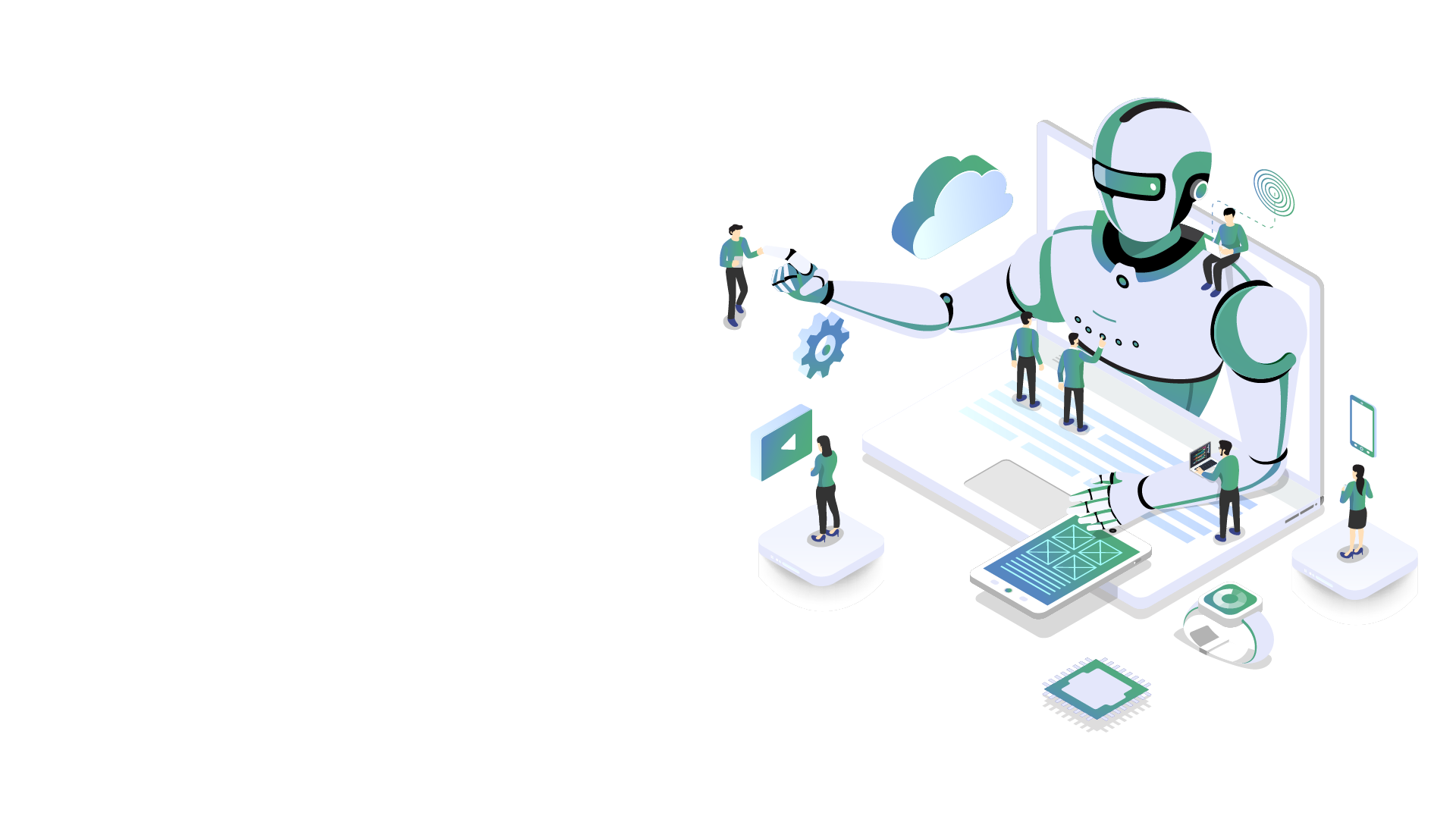 الذكاء الاصطناعي
هو محاكات الآلات للذكاء البشري
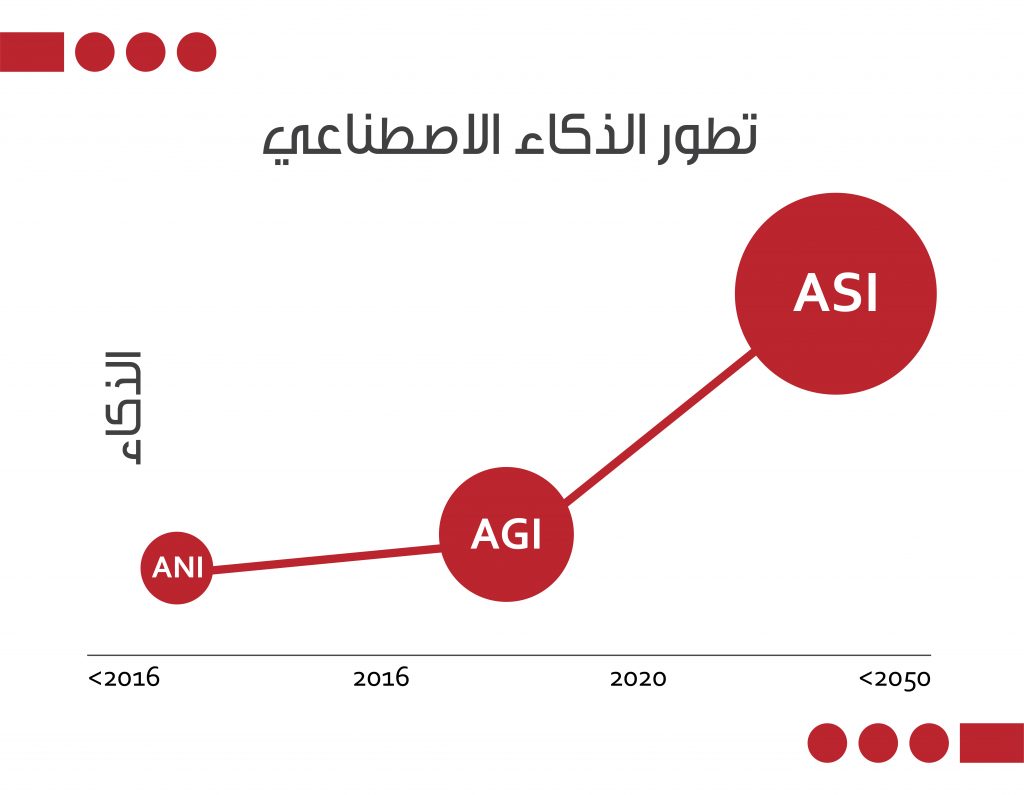 الذكاء الاصطناعي في التعليم
معالجة اللغات الطبيعية
مفهوم معالجة اللغات الطبيعية
هي مجال علوم الحاسوب واللغويات المعنية بالتفاعلات بين الحاسوب واللغات الطبيعية
ما سبب أهمية معالجة اللغات الطبيعية
تعد معالجة اللغة الطبيعية أمرًا بالغ الأهمية لتحليل بيانات النص والكلام تحليلًا كاملًا وبكفاءة، يمكن أن تعمل من خلال الاختلافات في اللهجات واللغة العامية والأخطاء النحوية المعتادة في المحادثات اليومية، تستخدمها الشركات في العديد من المهام الآلية، مثل:
تصنيف النص واستخراجه
الإجابة على أسئلة من وماذا ومتى وأين
تشغيل برامج الدردشة الآلية الخاصة بخدمة العملاء الآلية
تحليل ملاحظات العملاء أو تسجيلات مراكز الاتصال
معالجة المستندات الكبيرة وتحليلها وأرشفتها
تعلم الآلة
تعلم الآلة: Machine Learning (ML)
 هو نوع من أنواع الذكاء الاصطناعي وهو يسمح للتطبيقات البرمجية بأن تصبح أكثر دقة في التنبؤ بالنتائج، دون الحاجة لبرمجتها بشكل صريح للقيام بذلك
كيف يعمل تعلم الآلة
تقوم خوارزميات التعلم الآلي باستخدام البيانات الموجودة مسبقاً كمدخلات للتنبؤ بقيم المخرجات الجديدة.
أمثلة على تعلم الآلة من حولنا
الشبكات العصبية الإصطناعية
هي أحد أهم اختراعات العصر الحديث
تتكون الشبكات العصبية الاصطناعية من مجموعة من الخوارزميات يتم من خلالها محاكاة الدماغ البشري المتطور،
 وتصنيع أدمغة إلكترونية قادرة على التعلم والتطور كما الدماغ البشري.
وتتكون الشبكة العصبية الإصطناعية من: عقد صناعية.
تشبه بشكل كبير الخلايا العصبية البشرية
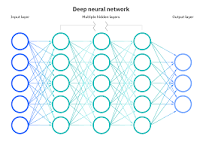 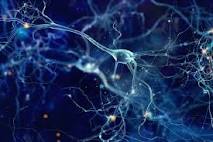 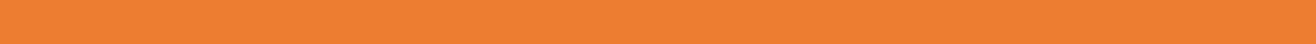 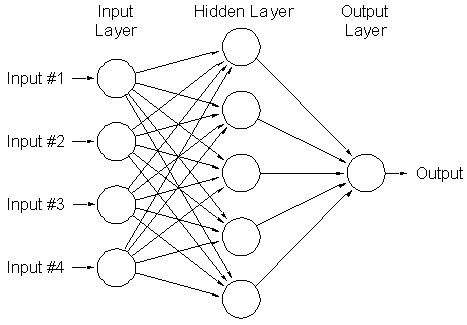 التعلم الآلي في الشبكات العصبية الاصطناعيّة:
التعلم العميق
هو مجال بحث جديد يتناول إيجاد نظريات وخوارزميات تتيح للآلة أن تتعلم بنفسها عن طريق محاكاة الخلايا العصبية في جسم الإنسان.
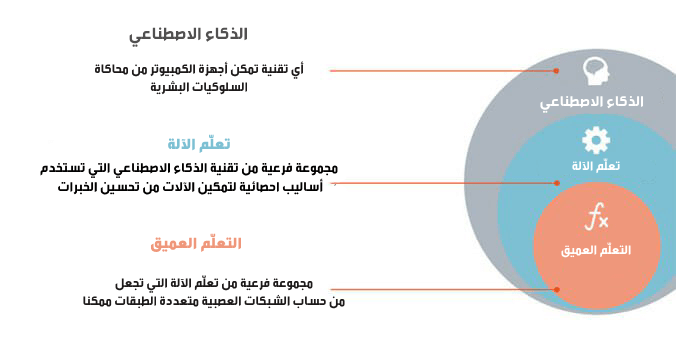 الطباعة ثلاثية الأبعاد
الطباعة ثلاثية الأبعاد هي تقنية مبتكرة تمكنك من إنشاء المجسمات من خلال نموذج رقمي.
ما يجعل الطباعة ثلاثية الأبعاد فريدة من نوعها هو قدرتها على تصنيع كائنات صلبة كاملة ومعقدة.
حيث تستطيع طباعة (صناعة) المجسمات والأدوات بطرق لا محدودة.
بمختلف المواد والمعادن.
استخدامات الطباعة ثلاثية الأبعاد
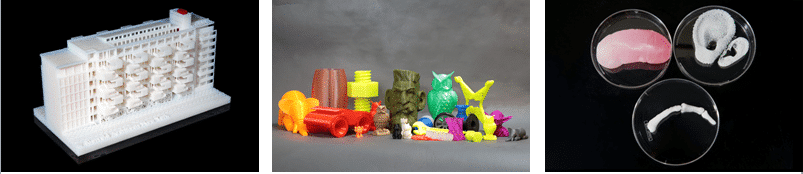 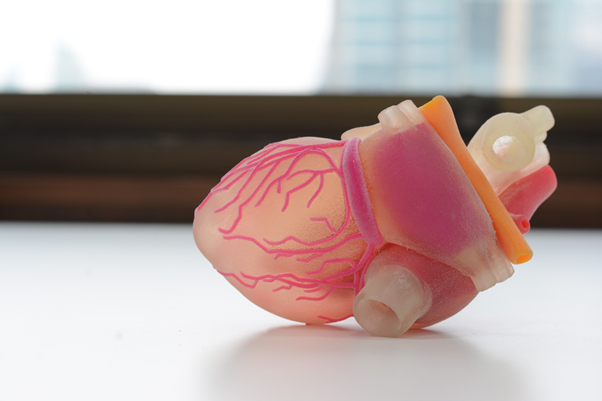 أجزاء الجسم المطبوعة بتقنية ثلاثية الأبعاد
ما هي انعكاسات التقنيات الناشئة على التدريس والتعلم
تسهيل مشاركة الطلاب بشكل أعمق في التعلم، 
دعم الاتجاهات الحالية في تصميم التعلم،
تحسين الطريقة التي نقيم بها كيفية تعلم الطلاب وما يتعلمونه. 
القدرة على جذب الطلاب إلى تجارب تعليمية جديدة تمامًا وغنية بالحيوية،
خلاصة القول
التقنيات الناشئة تشكل منصات مقنعة للطلاب لاستخدامها في بناء خبرات التعلم في المستقبل والمشاركة في إنشائها.
كما أنها تساعد  على تحسين جودة التفاعلات في أماكن التعلم ورفع الدافعية لدى الطلاب